VI районная  конференция 2021
Механизмы эффективного развития дошкольного образования Ермаковского района в рамках  реализации ФГОС и национального проекта «Образование»
НАПРАВЛЕНИЯ РАЗВИТИЯ
Обеспечение качества достижения новых образовательных результатов
Обеспечение доступности дошкольного образования
Повышение качества профессиональной
 деятельности педагогов
Повышение эффективности системы выявления, поддержки и развития способностей и талантов у детей
Обеспечение качества достижения новых образовательных результатов
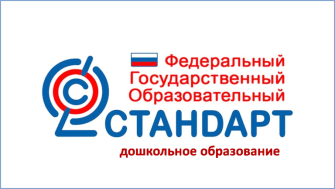 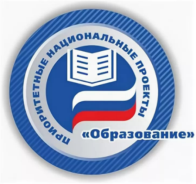 Площадка №3
«Совершенствование механизмов управления дошкольной образовательной организацией в условиях реализации Национального проекта «Образование»
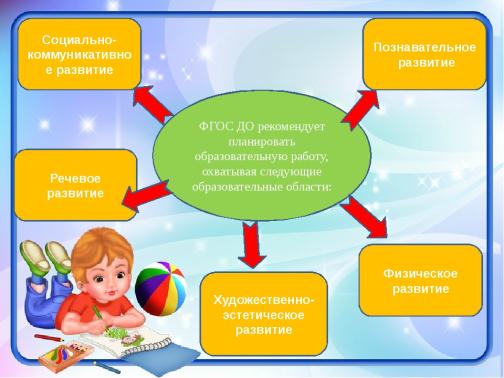 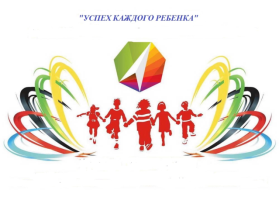 ЧТОБЫ  ЛЮБИЛИ, ПОНИМАЛИ, ЧУВСТВОВАЛИ
1) поддержка разнообразия детства; сохранение уникальности и самоценности детства; 
2) личностно-развивающий и гуманистический характер взаимодействия взрослых (родителей (законных представителей), педагогических и иных работников Организации) и детей; 
3) уважение личности ребенка; 
4) реализация Программы в форме игры, познавательной и исследовательской деятельности, в форме творческой активности, обеспечивающей художественно-эстетическое развитие ребенка.
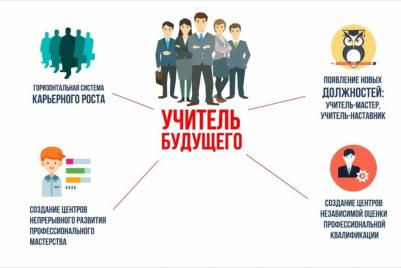 Функции педагога
 создание условий для развития маленького человека; понимать детей, вставать на их позицию, быть снисходительным во всем; быть деятельным оптимистом, верить в результат;  обладать лучшими человеческими качествами: улыбчивостью, строгостью, сдержанностью, любовью к жизни, быть интеллигентным.
Апробация модели аттестации. Проекты руководителей ОО
2020 г. Ибрагимова Л.И. 
Тема управленческого проекта: Программа вовлечения родителей в управление образовательной организации
2021 г. Абрамова Е.В.
Практики  РАОП высшего и продвинутого уровня
Чернова Олеся Игоревна

Лучшие практики конкурсантов
Карявка Анастасия Александровна, победитель муниципального конкурса «Воспитатель года-2020», непосредственно образовательная деятельность «Геометрические фигуры»
ДАВАЛИ ВОЗМОЖНОСТЬ ЗАНИМАТЬСЯ ТЕМ, ЧТО НРАВИТСЯ
КАК МОЖНО БОЛЬШЕ ИГРАТЬ
МОЖНО БЫЛО ПОБЫТЬ ИНОГДА ОДНОМУ
БЫЛО МНОГО ДРУЗЕЙ
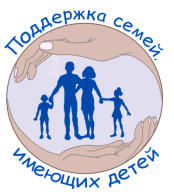 Федеральный проект  
«Поддержка семей, имеющих детей»
ЧТОБЫ НЕ ОБИЖАЛИ

7 групп для детей с ОВЗ;
Специалисты: педагоги-психологи, учителя-логопеды, учителя-дефектологи;
Консультационные пункты
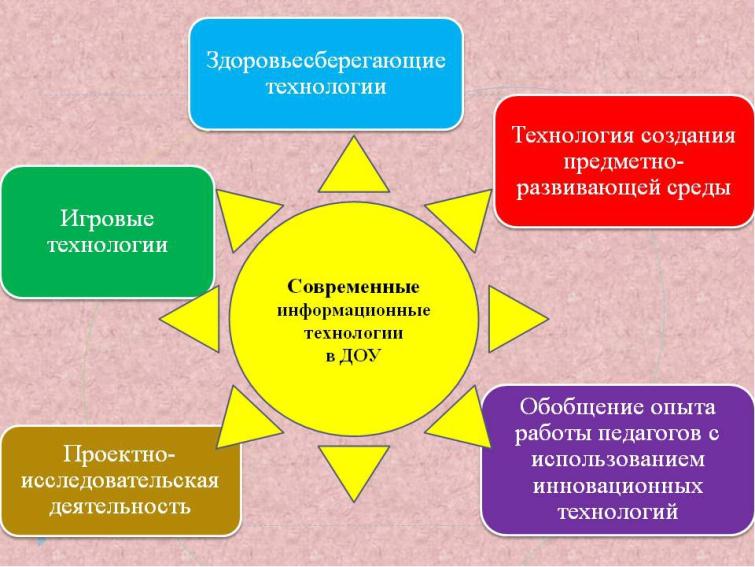 Всем успешной и результативной работы!